SPA plans for 2023
SPL A: Jan W. Coenen
Talk 14.03.2023
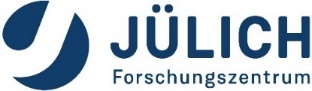 [Speaker Notes: Please Indicate your subproject]
23B. Description of Work
Proposed work of SPs and TSVVs within WPPWIE in 2023. Detailed description is given in the ANNEX 2
SP A: Particle and heat load studies in preparation of the exploitation of ITER and DEMO
IPFMs and PFCs for divertor and first wall, relevant for ITER and DEMO design options, are studied with respect to their performance under high heat flux and plasma load (including He and seeding species) mimicking conditions to be expected in the next step devices. A detailed analysis of production history, thermomechanical properties connected to exposure conditions is required to validate lifetime estimates for existing W divertor component solutions for ITER (F4E PFUs) as well as to allow extrapolations to new PFC materials and design for DEMO and beyond. The work in 2023  covers three  main strands focusing on PWIE studies on materials expected for DEMO , critical issues related to re-crystallization, melting and vapor shielding during runaway electron interaction, as well as materials developed under WPPRD and their ability to withstand synergistic loads. In 2023 in particular also new materials from KIT will be integrated to test W-VPS GFGMs from KIT. Studies in MAGNUM-PSI based on DEMO relevant mono-block chains will elaborate the impact of pre-damaged materials and linked to WPTE studies in WEST. Pre- and post-characterization of utilized PFCs and PFMs is part of this subproject. Modelling of melt layer motion and runaway electron impact are covered in this subproject, too in order benchmark codes for DEMO predictions and TSVV-7. Experiments in linear facilities (MAGNUM-PSI, PSI-2, UPP), plasma guns (QSPA), and high flux facilities (GLADIS, JUDITH, OLMAT) are connected to studies in toroidal devices like WEST via WPTE.

Activity sheets under
https://idm.euro-fusion.org/default.aspx?uid=2QB3A5
Jan W. Coenen | WPPWIE Reporting and Planning Meeting  | 09.02.2023 | Page 2
Milestones 2023
Jan W. Coenen | WPPWIE Reporting and Planning Meeting  | 09.02.2023 | Page 3
[Speaker Notes: Repalce by your SPX]
Facilities 2023
Jan W. Coenen | WPPWIE Reporting and Planning Meeting  | 09.02.2022 | Page 4
SP A Tasks 2023
SP A1
Synergistic Load Studies of Plasma-Facing Materials for ITER & DEMO 


SP A2
High Particle Fluence Exposures of Plasma-Facing Components for ITER



SP A3
Advanced Materials under thermo-mechanical and plasma loads



SP A4
High Temperature performance of Armour Materials: Recrystallization and Melting
SP A1
Continuation of activities
Include KIT FGMs
Include Pre-damage of W
Lifetime assesment




SP A2
Continuation of activities
Choose new Materials / Mockups 
PRD/MAT/DIV
Slow transients + analysis



SP A3
Continuation of activities
New Material Types / Samples
Synergistic Loads on SMART-W




SP A4
Continuation of Activities
µm-  CT Analyse von Compositen
Further extension of Rcrystallisation activities DTU.CEA.FZJ
Jan W. Coenen | WPPWIE Reporting and Planning Meeting  | 09.02.2023 | Page 5
[Speaker Notes: This is just a summary table – Michael will provide it.]
General Comments
Most work will continue through to 2023
New Materials will be added to the studies in SPA 1 / 3
Additional analysis techniques added to SPA 4
Focus shifts to ITER Lifetime and DEMO

See if materials can be obtained used by start ups to elaborate potential in DEMo programme (externally funded ?)
Jan W. Coenen | WPPWIE Reporting and Planning Meeting  | 09.02.2023 | Page 6
Name of presenter | Conference | Venue | Date | Page 7